Dr. W. Todd Watson
EDUCAUSE Security Professionals 
Conference - April 2018
todd@usg.edu
It Is NICE to Have a Cybersecurity Staffing Program
Leveraging NICE in Higher Education
Agenda
What is NICE?
Oh my, this is not very nice…
Why is it a NICE idea?
It doesn’t look very nice…
How can NICE benefit institutions?
How can we operationalize NICE?
2
What is NICE?
NICE: National Initiative for Cybersecurity Education
NIST SP 800-181
Categorizes and describes Cybersecurity work
Standardizes terminology describing cybersecurity work
Applicable across business sectors; government, military, industry, academic
3
What is NICE?
4
Name that Job
Inconsistent job titles & responsibilities 
Almost 7,700 different cybersecurity-related job titles were represented in recent searches of advertisements
822 variations on thematic titles
How do these map to your job titles?
5
Name That Job
Senior Information Security Assurance Consultant
Senior IT Security Operations Specialist
Regional Information Security Analyst
Principal Cyber Security Manager
Chief Information Security Consultant
Principal Information Assurance Officer
Senior Information Security Risk Officer
Information Security Assurance Analyst
Senior Security Operations Advisor
Senior Security Risk Officer
Chief Information Security Officer
Chief Security Advisor
Cyber Security Advisor
Cyber Security Specialist
Data Auditor
Data Investigator
Data Security Administrator
Information Assurance Analyst
Information Security Architect
Information Security Auditor
6
Cybersecurity Bingo
7
Source: Hoyt and Zeltser
Career Path
Career progression based on several factors
Education
Experience
Expertise
Certifications
Interest/Aptitude
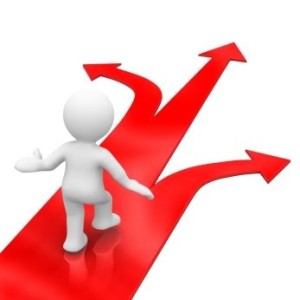 8
An Alternative to…
Source: Getty Images
9
[Speaker Notes: Encouragement to develop a cybersecurity program including career advancement.]
Alternates?
10
NICE Details
Categorizes cybersecurity into seven high-level functions
Describes 31 specialty areas of cybersecurity work
Defines 52 work roles in four dimensions:
Knowledge
Skills
Abilities
Tasks
11
Cyber Jobs Pyramid
OPERATE
RESPOND
ASSESS
12
The NICE Approach
Categorizes cybersecurity into seven high-level functions:
Securely Provision
Operate and Maintain
Oversee & Govern
Protect & Defend
Analyze
Collect & Operate
Investigate
13
Classification by Workforce Segment
14
What is NICE?
Knowledge – Body of information used to perform a certain role
15
What is NICE?
Knowledge – Body of information used to perform a certain role
Skill – Expertise using tools, frameworks, controls and processes
16
What is NICE?
Knowledge – Body of information used to perform a certain role
Skill – Expertise using tools, frameworks, controls and processes
Ability – Capacity to do something
17
What is NICE?
Knowledge – Body of information used to perform a certain role
Skill – Expertise using tools, frameworks, controls and processes
Ability – Capacity to do something
Tasks – Individual duties of work
18
Seven Functional Cybersecurity Areas
19
Some Specialty Areas
Acquisition & Program Mgmt.
Training, Education, Awareness
Operational Management
Strategic Planning
Legal Advice
Executive Management
Cyber Defense Analysis
Cyber Defense Infrastructure
Incident Response
Vulnerability Mgmt.
Threat Analysis
Language Analysis
All-source Analysis
Collection Operations
Systems Architecture
Software Development 
Risk Management
Systems Development
Technology R&D
Test & Eval
Systems Requirements Planning
Database Administration
Knowledge Management
Customer Service/Tech Support
Network Services
Systems Administration
Systems Analysis
Forensics
20
A NICE Tool
Let’s examine one way of expressing the NICE framework in an actionable way
New tools have recently been introduced to operationalize NICE
Mostly apply to OPM application
21
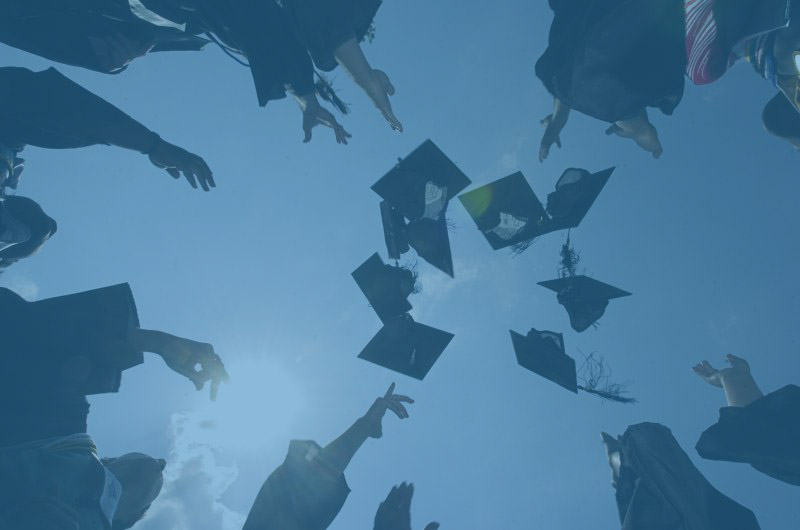 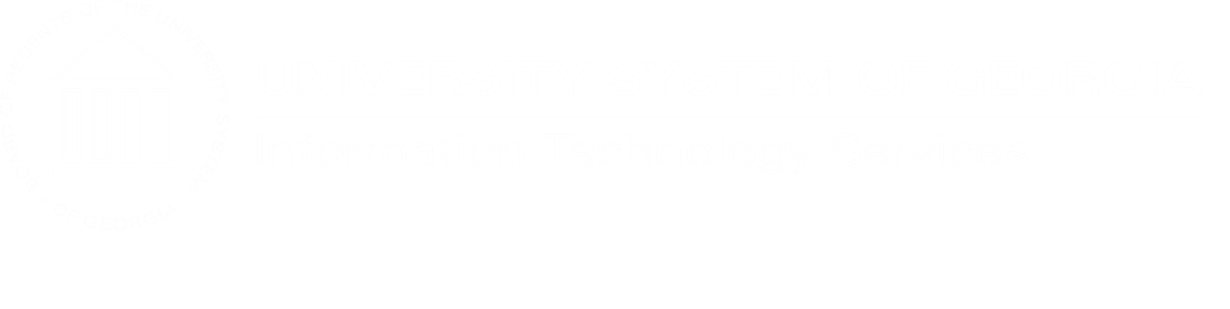